Design Project – SIE 2024
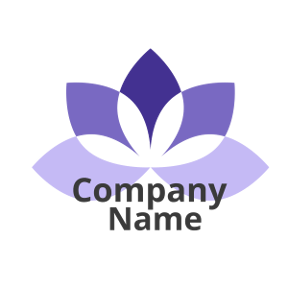 Title
Students: Name1, Name2
Company: Name, Supervisors
EPFL supervisor : Name
Recommendations
Give preference to visual communication
Use explicit figures
On your poster, highlight:
 objectives
 main results
 conclusions

Do not overload the posters
No copy/paste of the report
Be creative!
To avoid last minute printing, please have your posters printed on Thursday, 30th May 2024, from 13h00 to 17h00 in SG 0215 (contact isabelle.mancino@epfl.ch or benoit.hostettler@epfl.ch for any assistance you may need).

The poster session will take place on Friday 31st May 2024, from 14h to 17h, in SG 1212 (Archizoom).

Posters must be hung up on Friday 31st May 2024, between 10h00 and 13h00, Archizoom, SG 1212, according to program sent by Ch. Treier.